Welcome to Pumpkin Class!
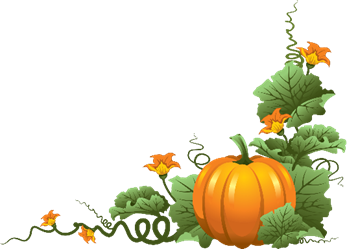 Our classroom
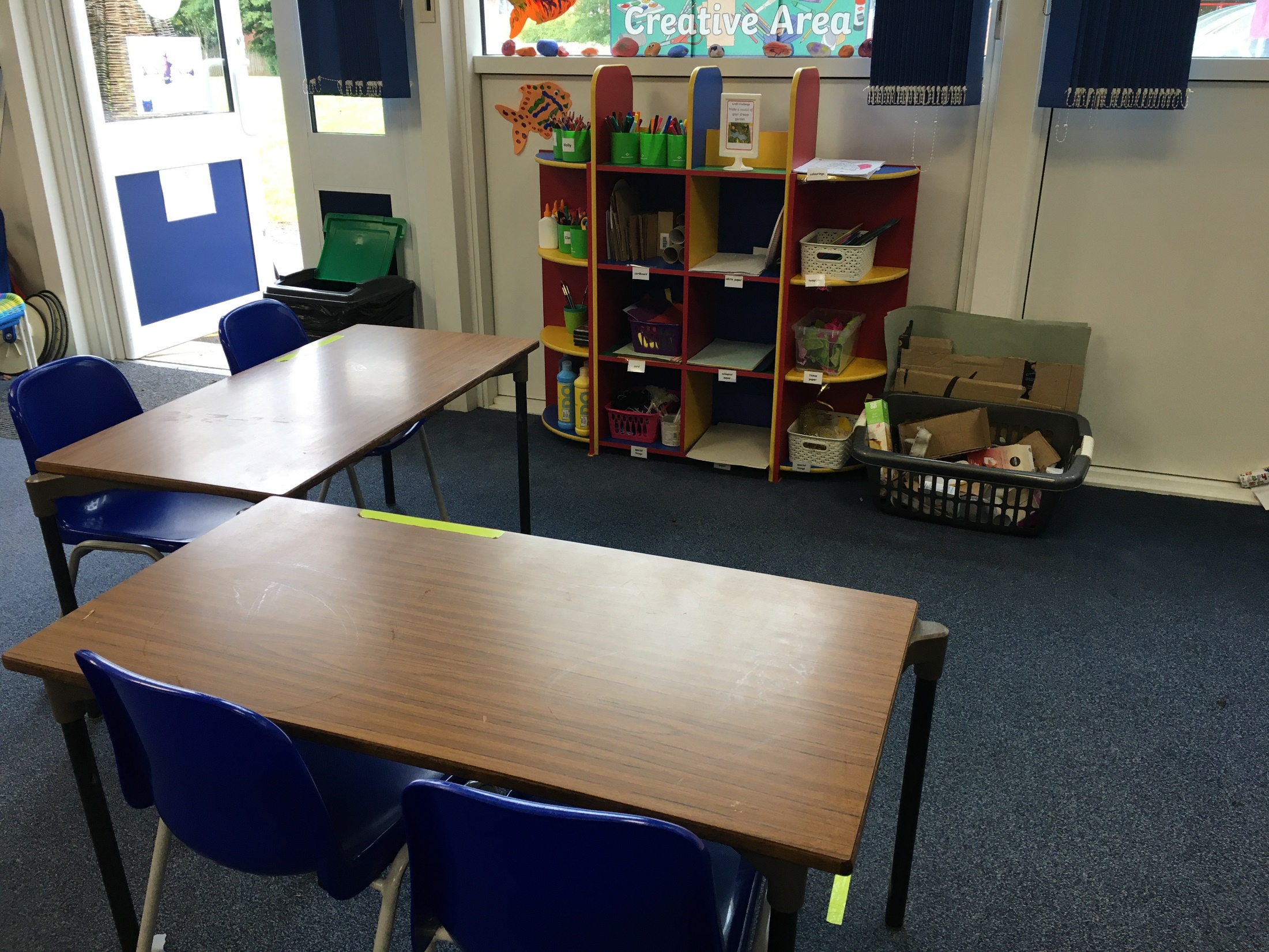 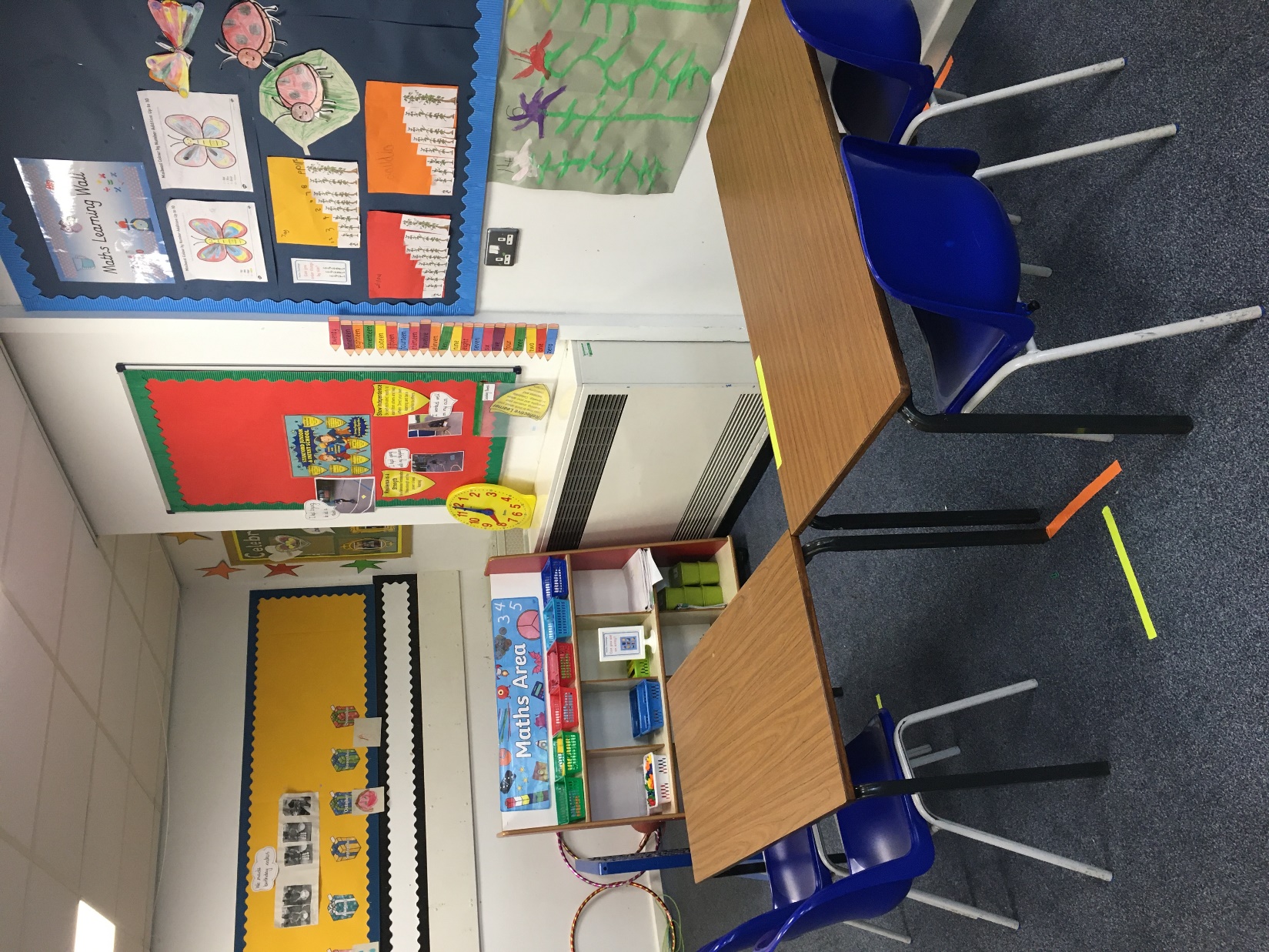 is ready for you.
In Pumpkin classroom there are different areas where you can do your learning.
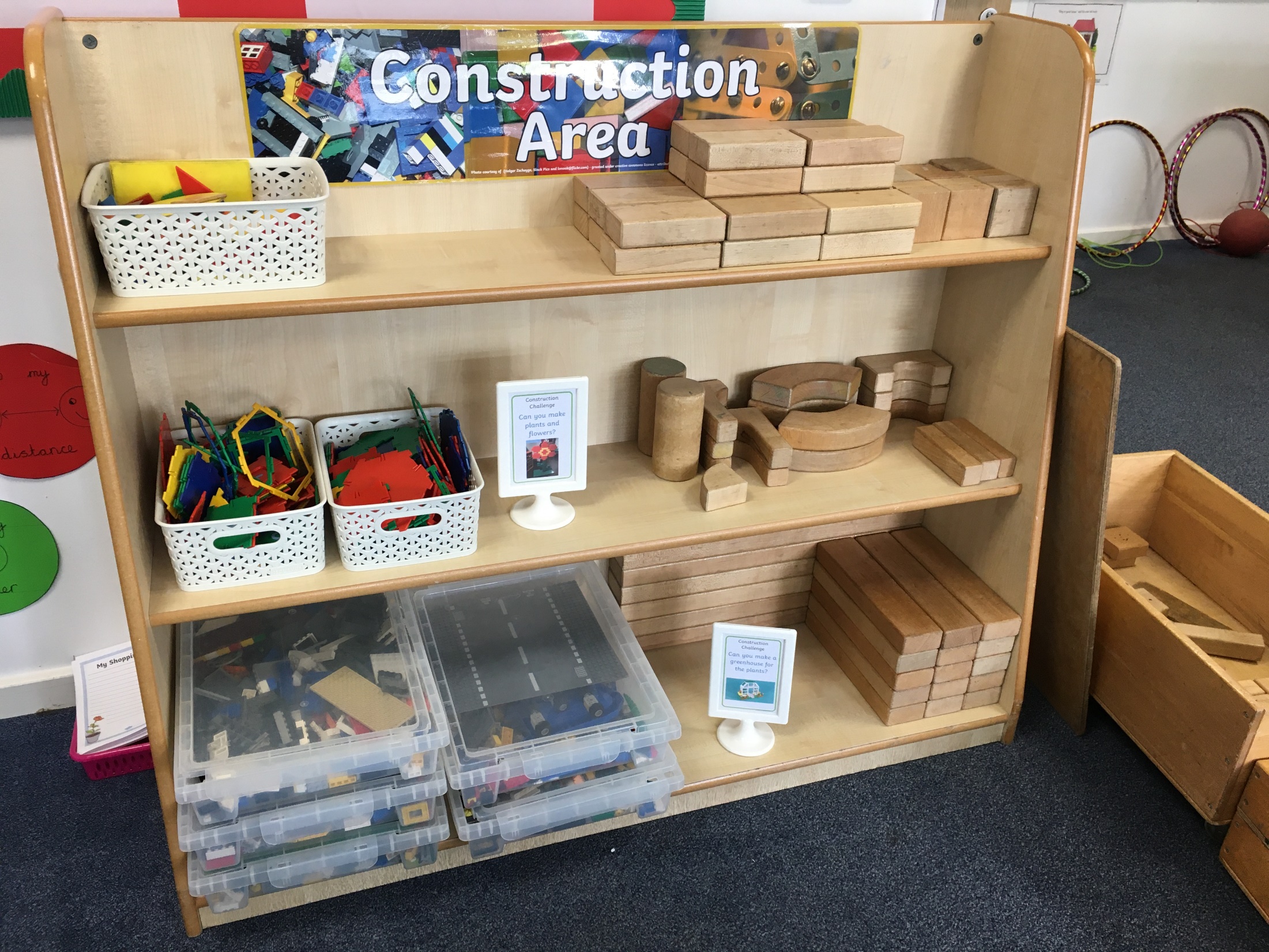 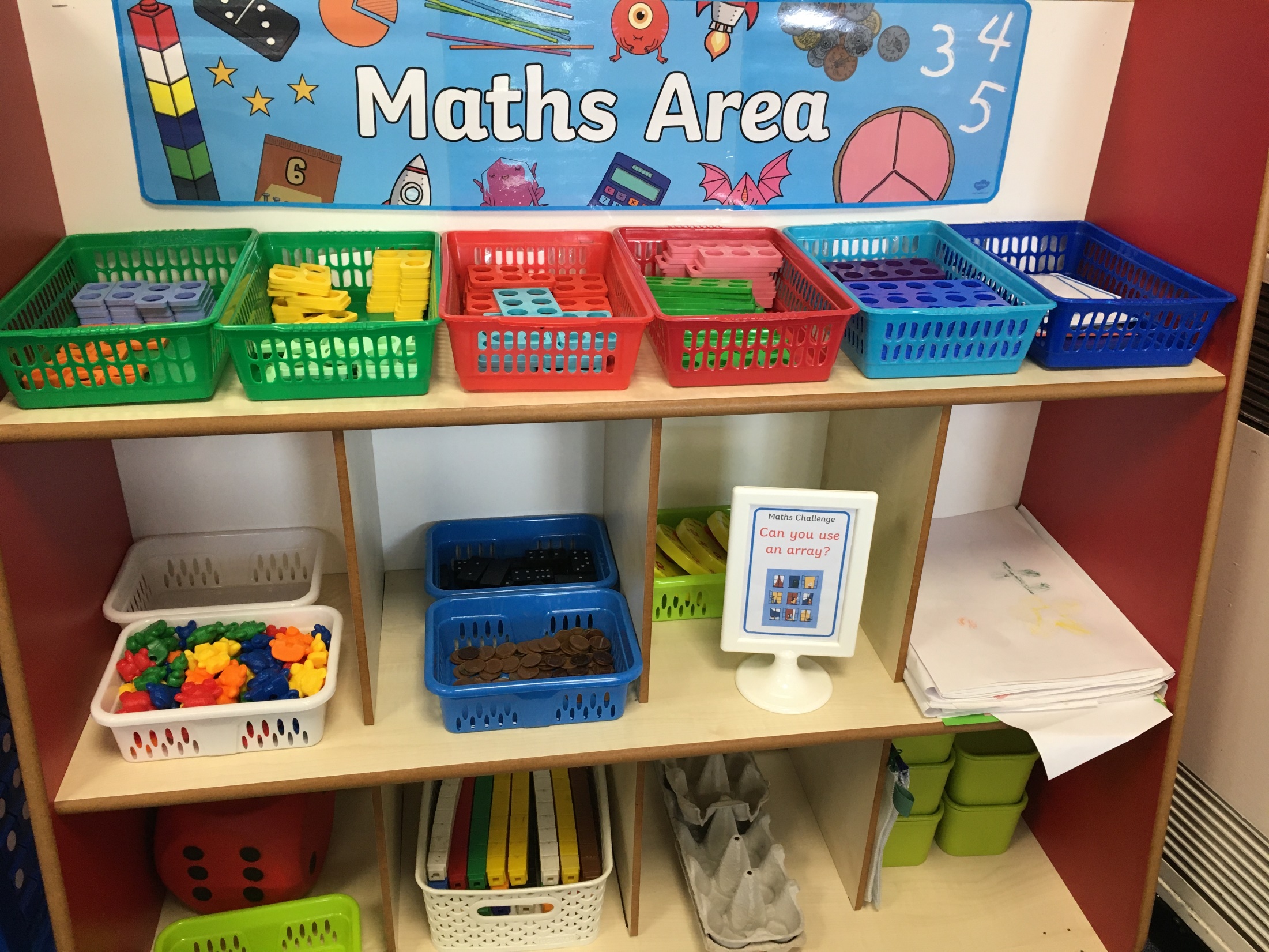 There will be challenges in each learning area.
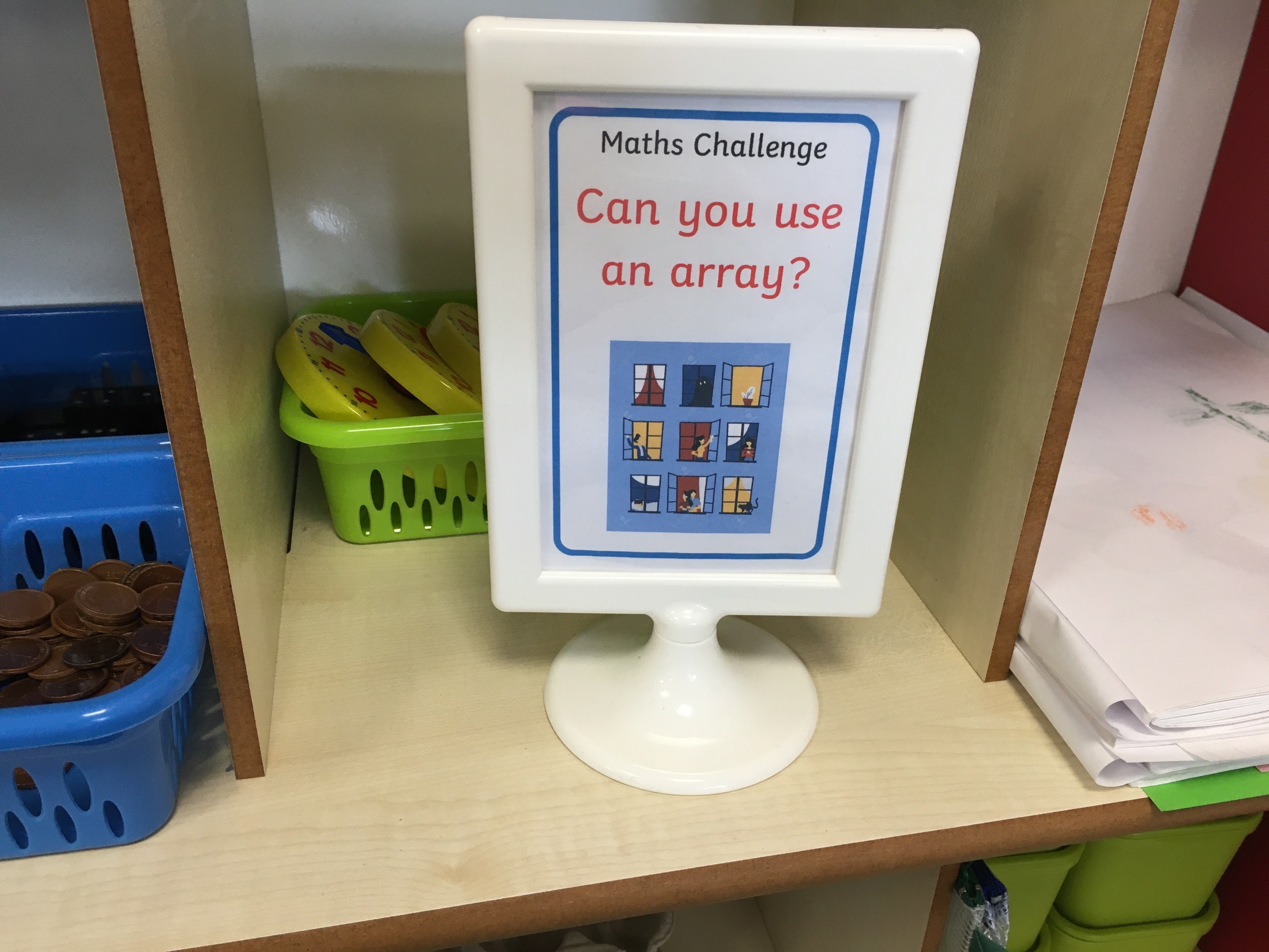 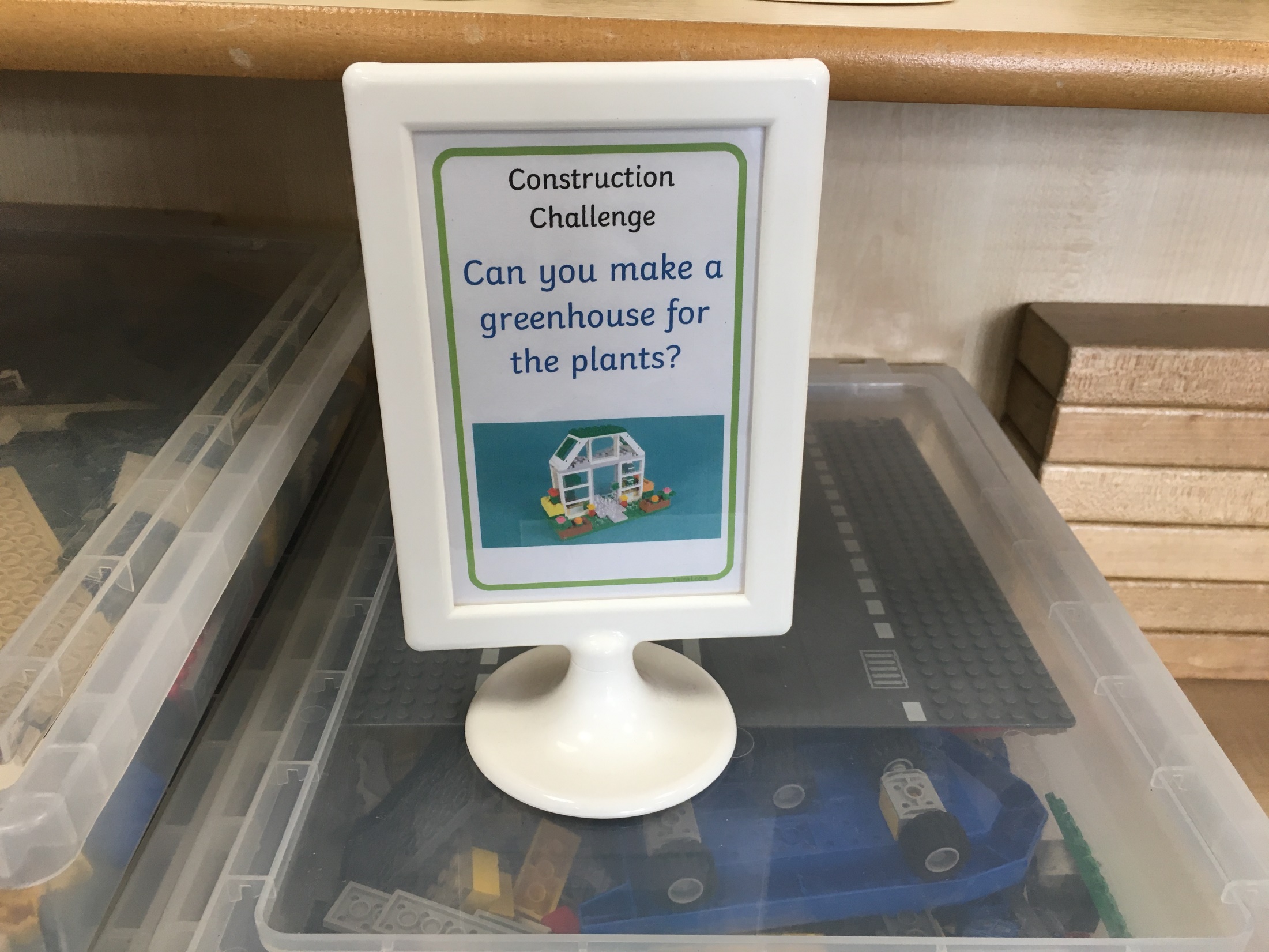 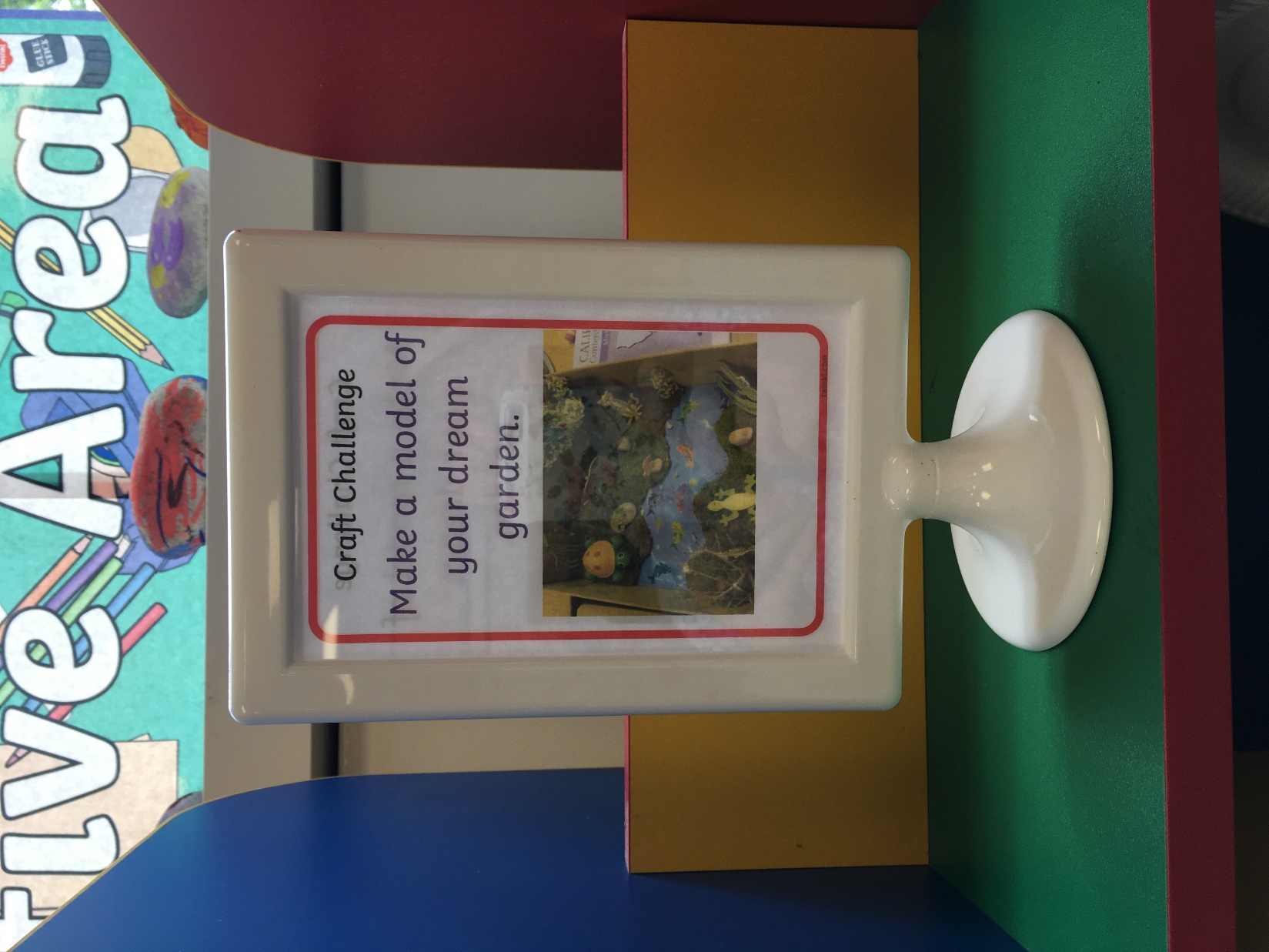 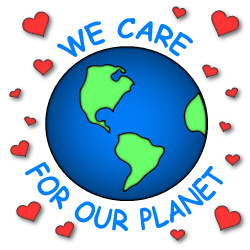 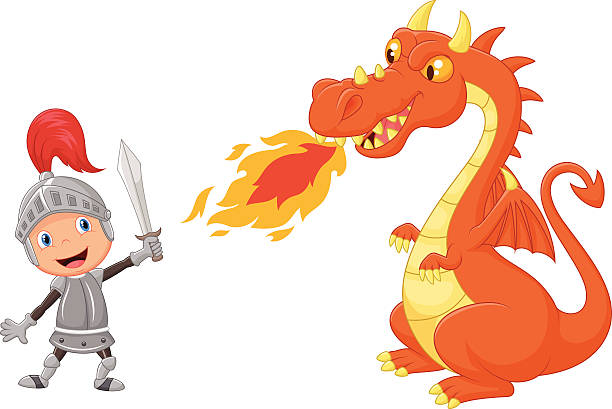 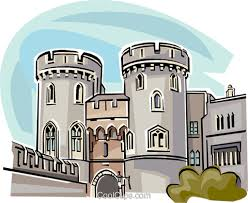 Here are some clues
 about what we 
will be learning.
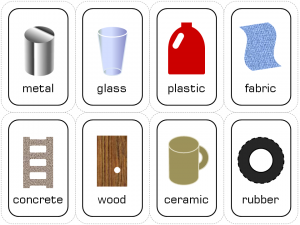 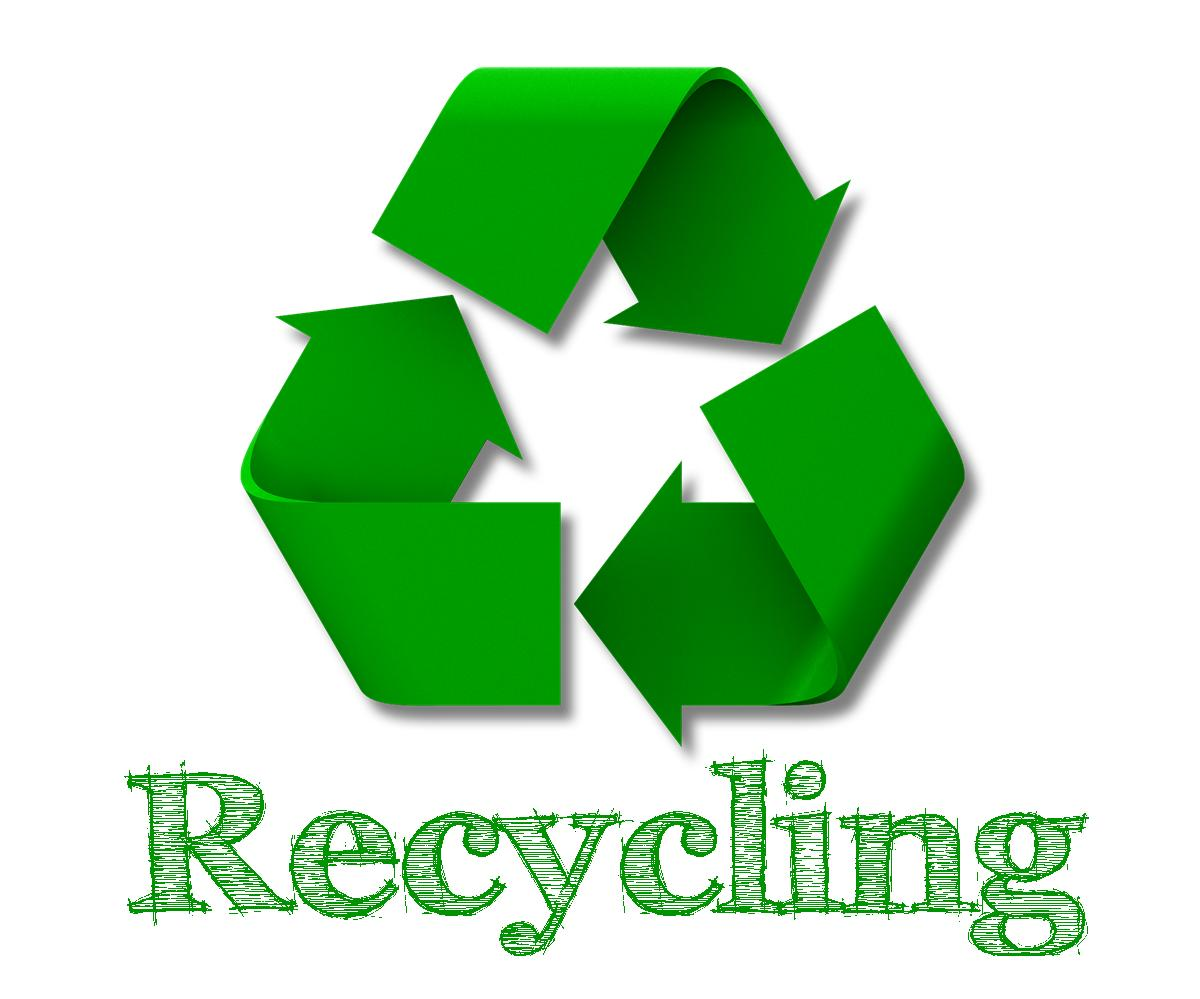 Staying safe in the classroom is important,
we need good hygiene.
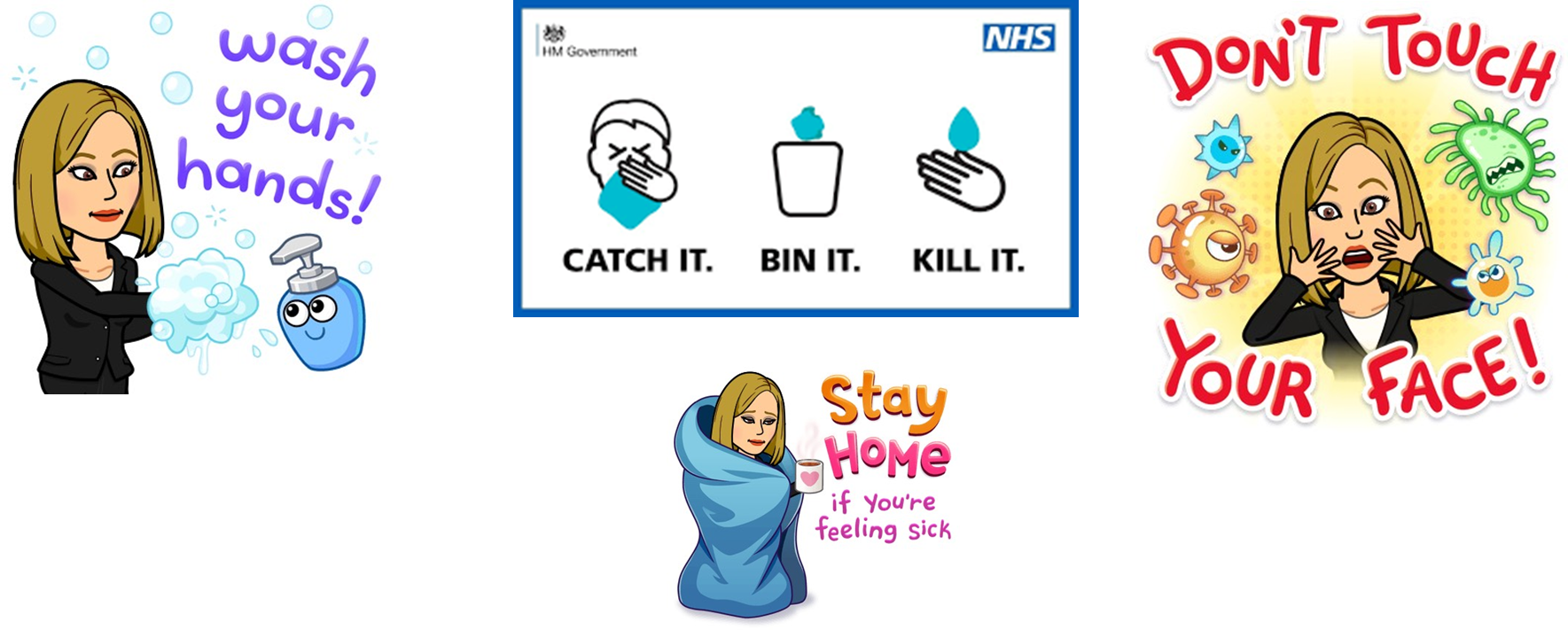 In our classroom we have a hand cleaning station.
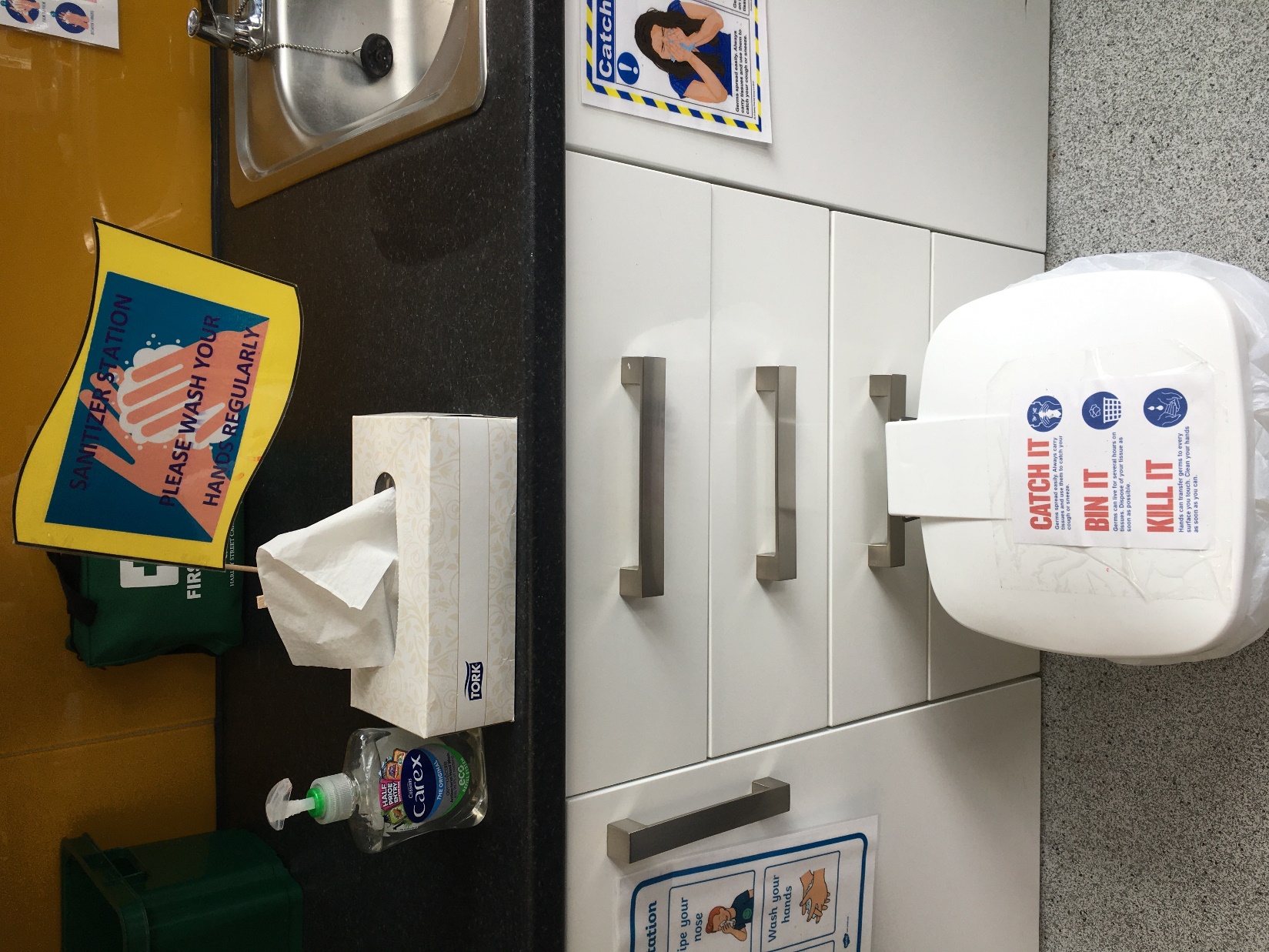 These are our coat pegs, do you recognise them? We will come in this door and go through
to Pumpkin 
Classroom.
Remember to look on our blog page for up to date information.
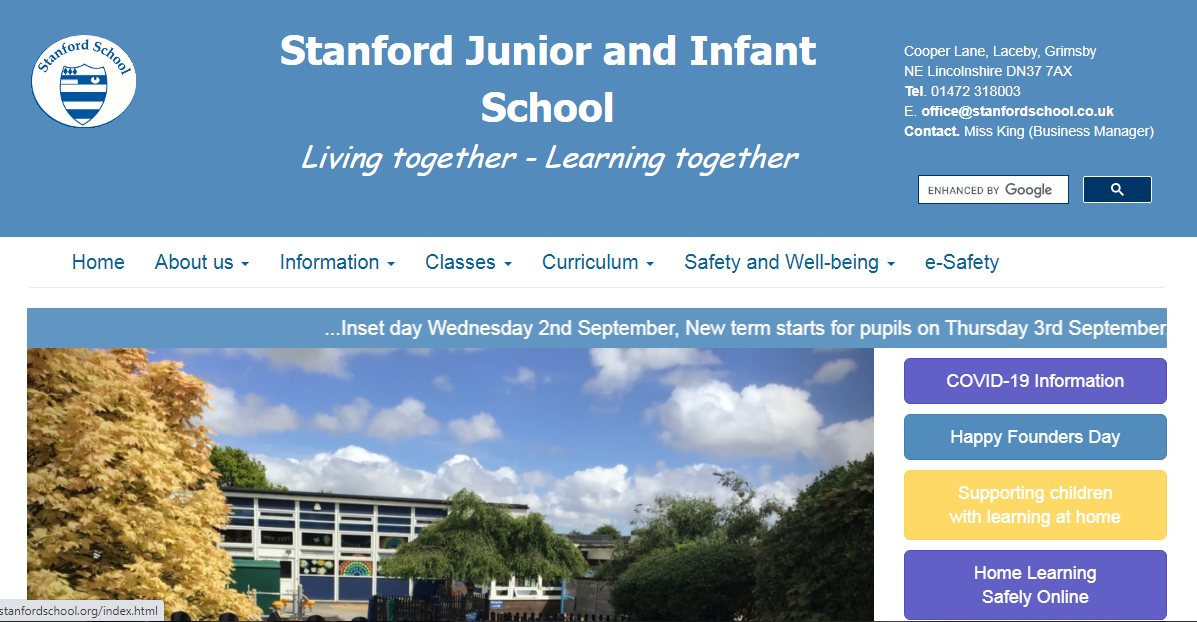 ‘All about Me’ challenge.
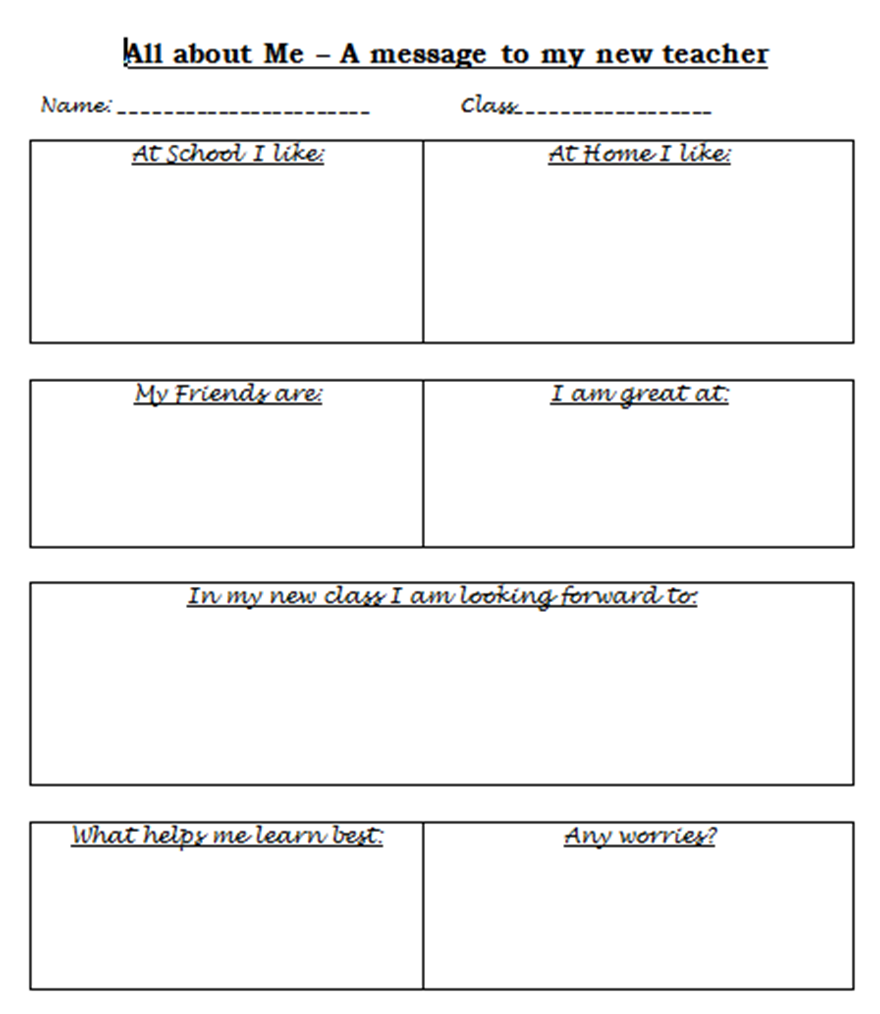 I can’t wait to see you all.

It would be fabulous if you could complete your ‘all about me’ challenge for me to read.
Have a super summer holiday.
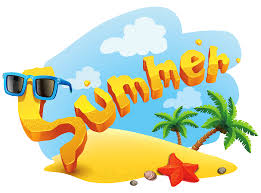 See you in September.